Основы программирования
Захаров Иван,
ДНК им. В.А. Витязевой
Строки;
Определение {
Строки в языке C++ могут представлять собой:
I
II
Массив символов типа char.
Пример объявления:
char str[7] = { 'H', 'e', 'l', 'l' , 'o', '!', '/0' };
Или
char str[] = "Hello!";
Экземпляр класса string, который включен в STL.
Пример объявления:
#include <string>
…
std::string str = "Hello!";
При создании объекта данного типа мы практически получаем динамически изменяющийся массив.
Нулевой символ {
в C++ для хранения строк используют символьные массивы. В каждой ячейке хранится один символ и занимает один байт (т.к. каждый символ – объект типа char. Последним символом каждой такой строки является символ '/0' (нулевой символ).
Если в последней ячейке находится например . (точка), а не нулевой символ '/0' – для компилятора это уже не строка.
Вывод:
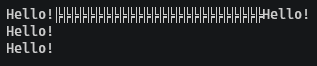 Инициализация строки символов {
Инициализация строки символов может быть двух видов:


Рассмотрим процесс «безразмерной» инициализации:


, где размер - необязательный параметр, который устанавливает максимальный размер сроковой ячейки. Если данный параметр не указывать, компилятор самостоятельно определяет размер строковой ячейки по входным данным.
инициализация с заданием размера;
«безразмерная» инициализация.
char имя_строки[размер] = “Строковая константа”;
Способы инициализации {
Оба рассмотренных ранее способа инициализации символьного массива между собой идентичны. Единственная разница – в удобстве программиста.
Важно!  Нумерация символов в строке начинается с 0.
Объекты типа string {
Объекты класса string облегчают работу, потому что позволяют использовать методы. Для того, чтобы их можно было использовать, необходимо подключить заголовочный файл: #include <string>.
string имя_строки = “Строковая константа”;
01
03
02
sizeof(str) / sizeof(char)
if(str[1] == '/0')
Методы для вставки и удаления символов, отчистки строки
str.size();
if(str.empty())
Ввод и вывод данных {
Ввод
Раньше для ввода данных мы использовали cin, однако в случае строк это позволит ввести данные только до пробела, поэтому используется getline:
Вывод
Вывод данных на экран происходит при помощи их передачи в поток cout.
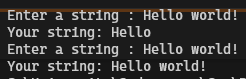 Вывод
Методы для работы со строками {
С др. функциями можно ознакомиться по ссылке: https://cplusplus.com/reference/string/string/
Сравнение строк {
Сравнение строковых ячеек происходит по следующему принципу: 
если строки состоят из одинаковых символов, то большей строкой считается та строка, длина которой больше; 
Пример. "FFF" < "FFFFF"
если символы разные, то большей строкой считается та строка, у которой символ старше по таблице кодировок ASCII.
Пример. "ABBADEC" < "ABC“
Что же такое таблица кодировок ASCII?
Таблица ASCII {
Таблица ASCII (американский системный код для обмена информацией) — это стандарт кодирования символов, используемый в компьютерах и других устройствах для текстовых файлов.
ASCII — это подмножество Unicode с набором символов из 128 символов. Символы включают заглавные и строчные буквы, цифры, знаки препинания, запоминающиеся символы и управляющие символы. Каждый символ в наборе символов имеет одинаковое шестнадцатеричное и восьмеричное значение, а также десятичное значение в диапазоне от 0 до 127.
Все значения в диапазоне от 127 до 255 используются в расширенной таблице ASCII и она уникальна для каждой кодовой страницы в Windows.
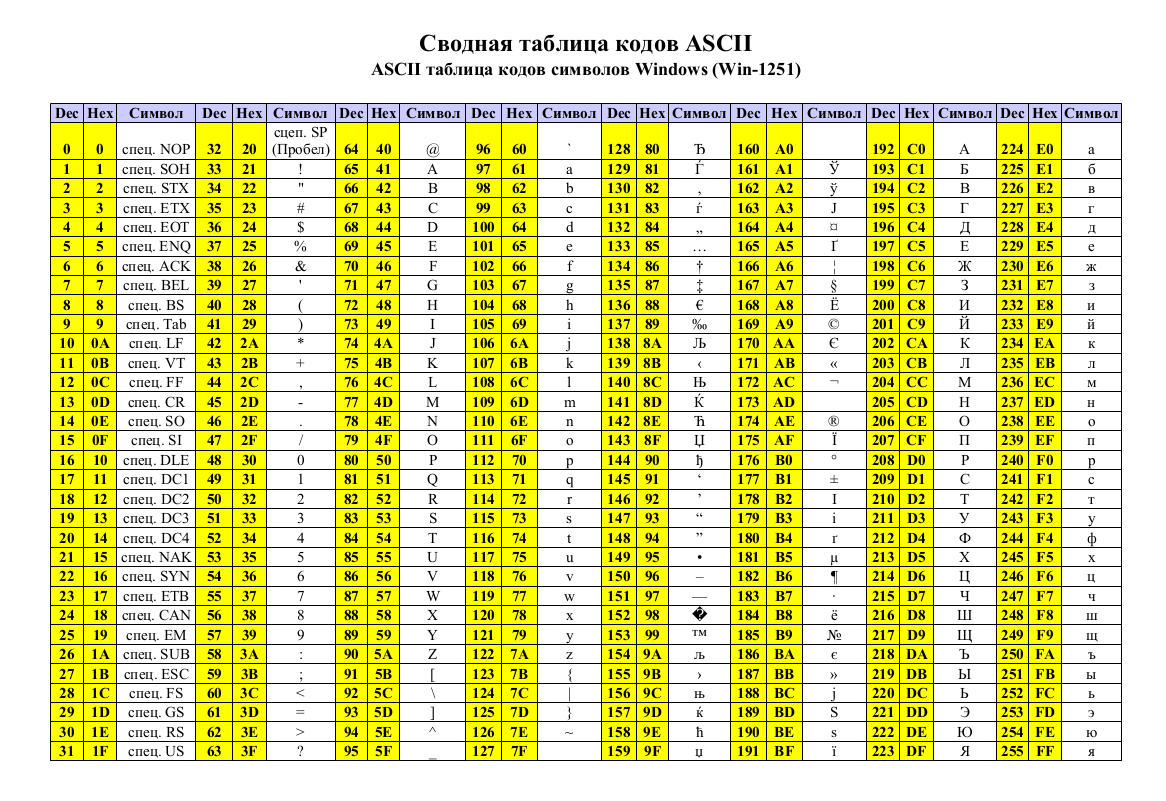 ASCII коды символа {
Определение ASCII кода
Чтобы определить ASCII код символа нужно использовать следующую конструкцию:
static_cast<int>(строка[номер_символа])
Вывод символа
Для вывода используется следующая конструкция:
Вывод
static_cast<char>(код_символа)
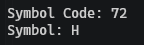 Пример. Проверить, все ли символы в строке являются буквами (латиница или кириллица).
Вывод
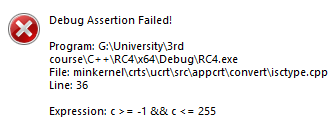 Проблема: русские символы по таблице ASCII считаются некорректно.
Тип string состоит из char, который по умолчанию принимает значения от -127 до 127 соответственно.
Решение. Перед сравнением перевести символ в unsigned char (беззнаковый char).
Вывод
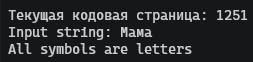